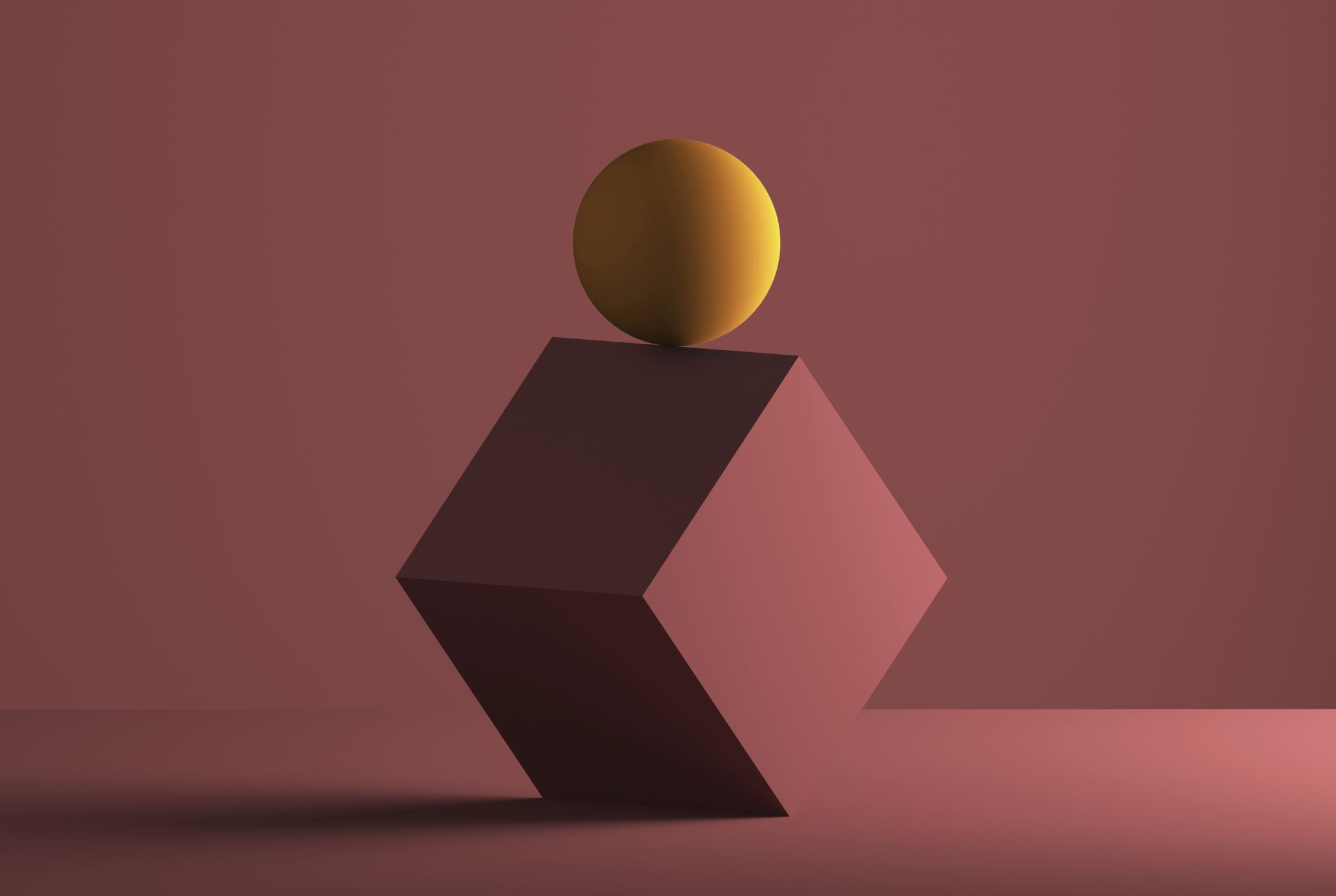 The five-number summary and the box plot
1E
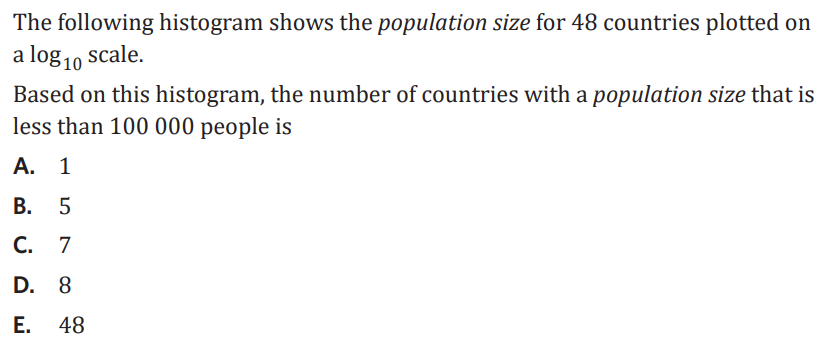 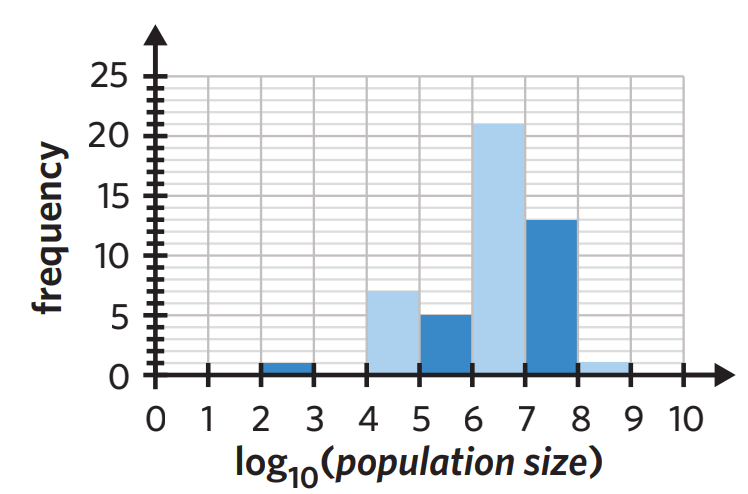 Starter 
Unscramble these key words for today’s lesson
Can you work out the title?
dome
nademi
Mode
Median
grean
Range
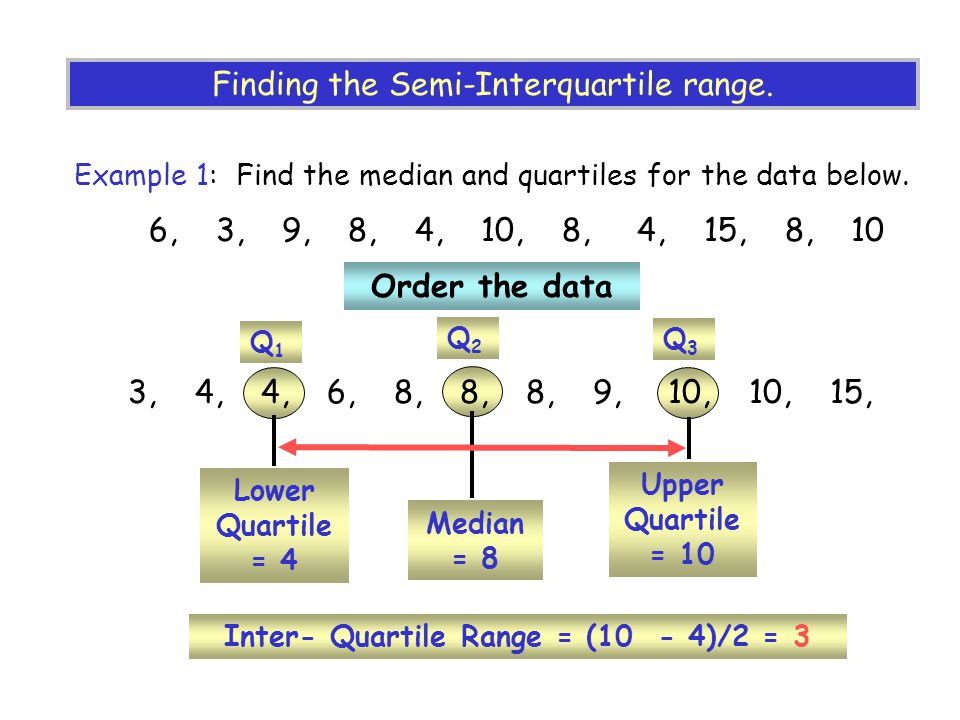 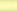 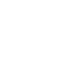 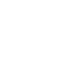 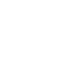 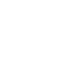 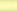 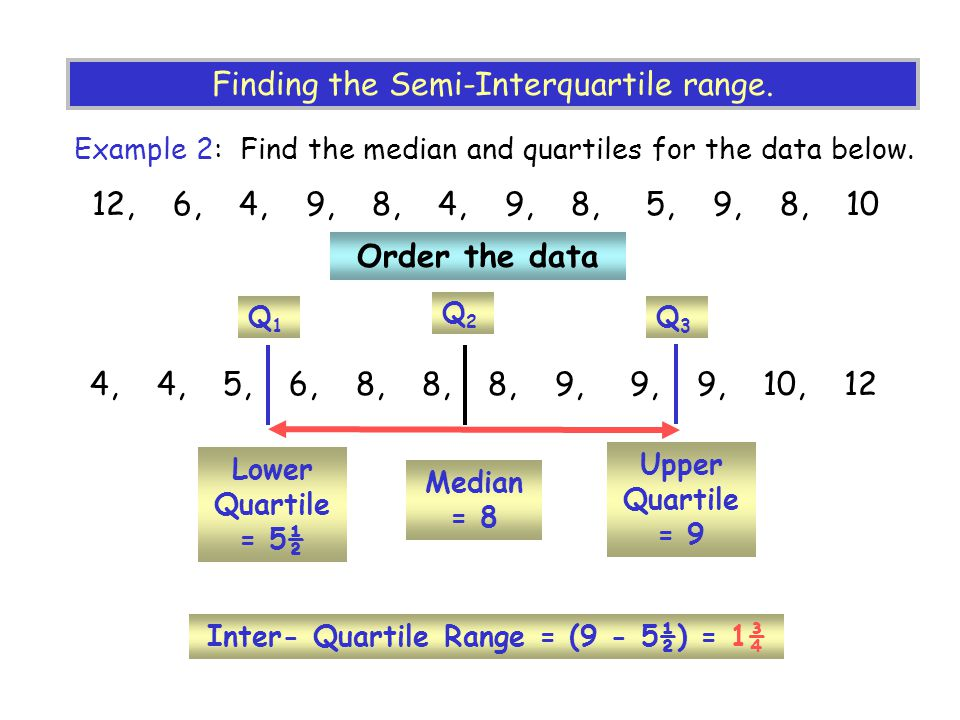 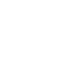 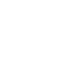 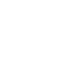 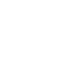 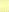 Five-number summary
The box plot
The box-and-whisker plot
The box plot is a graphical display of a five-number summary of a data set showing outliers if present.
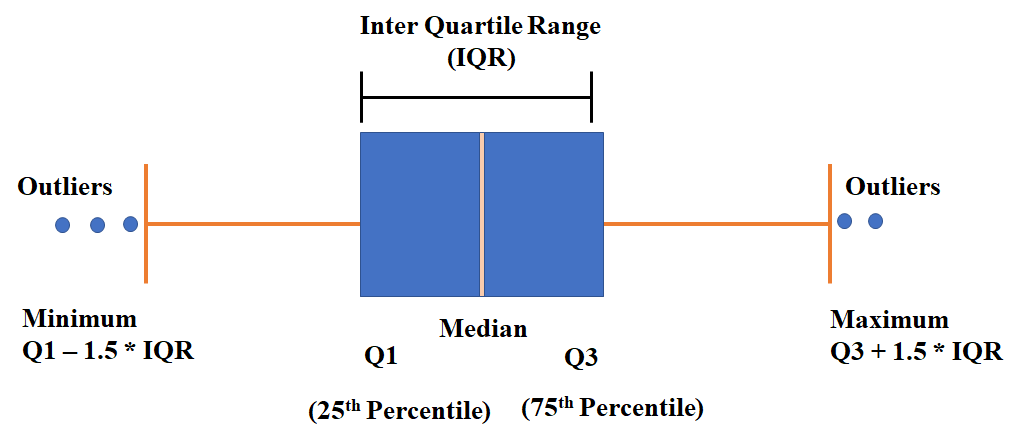 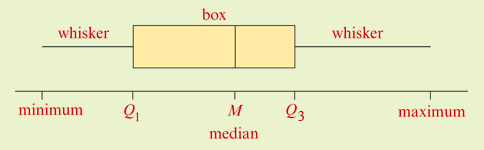 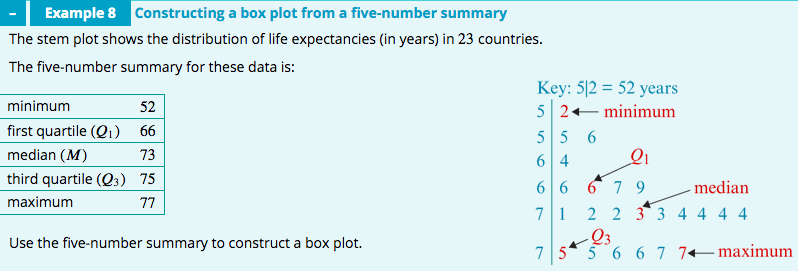 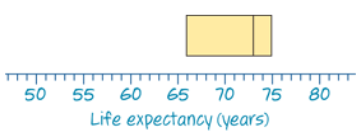 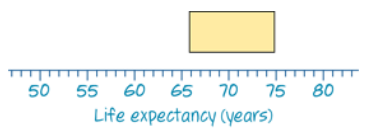 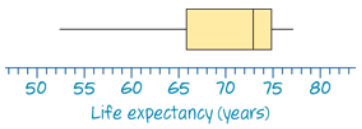 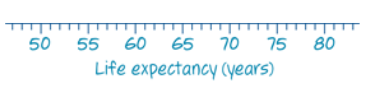 Box plots with outliers
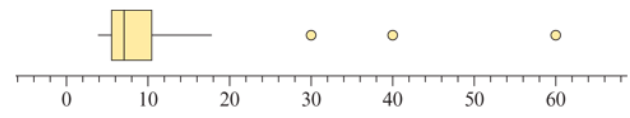 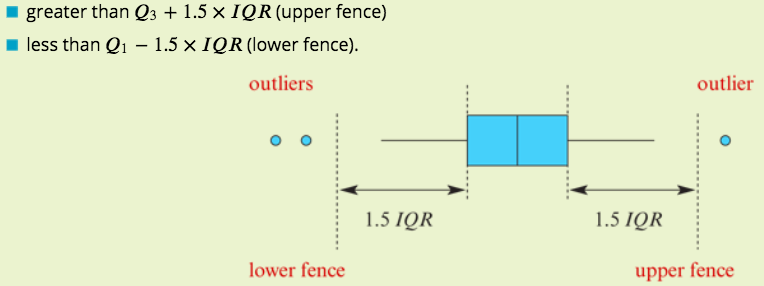 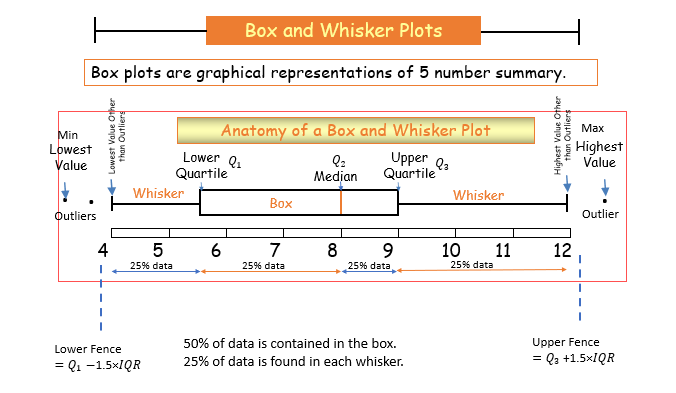 How to construct a box plot with outliers
CAS Notes 1.5
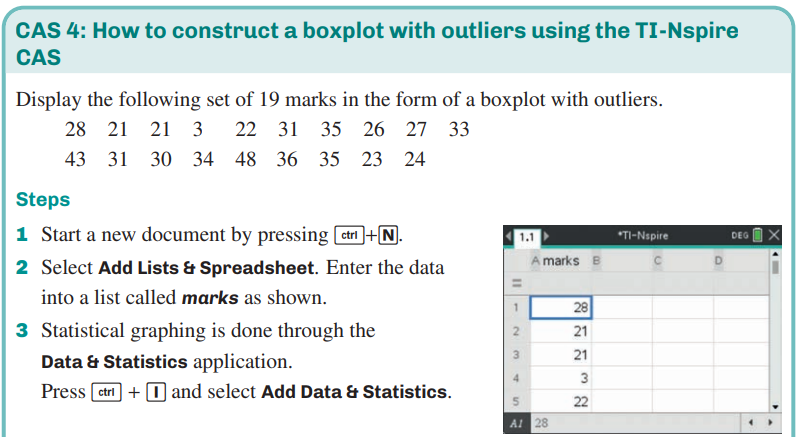 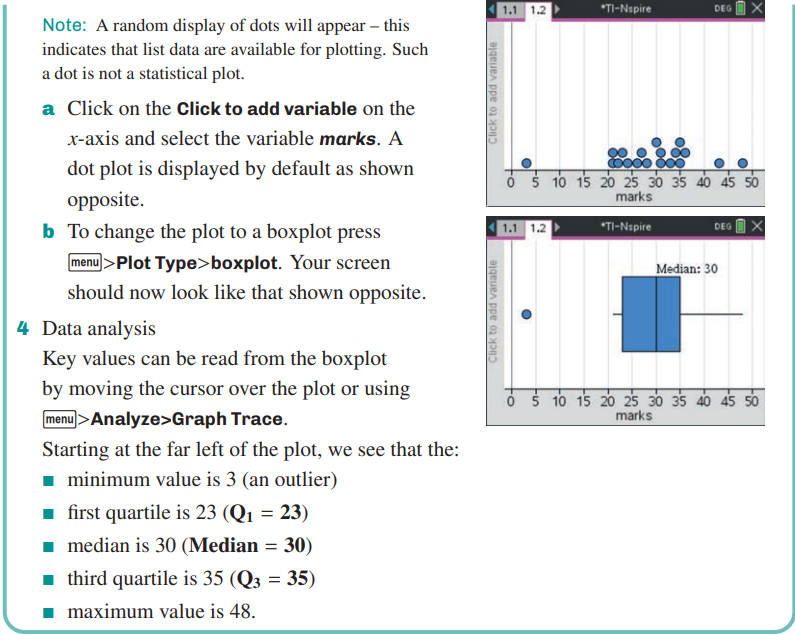 Using “UNI Lower Upper Fences Normal Distribution” template
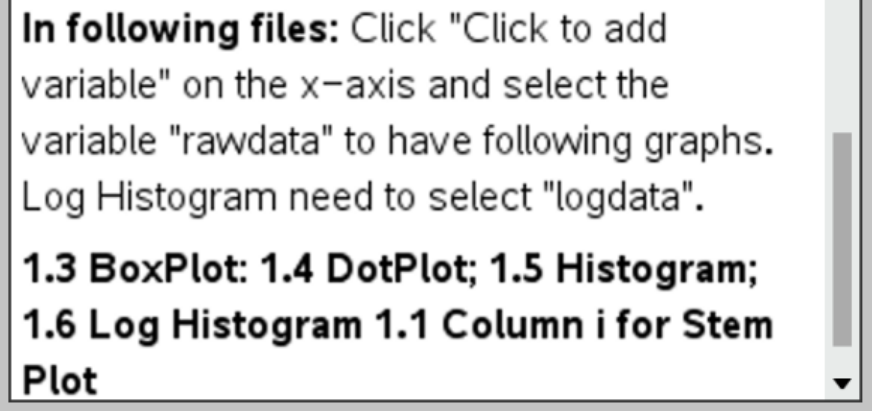 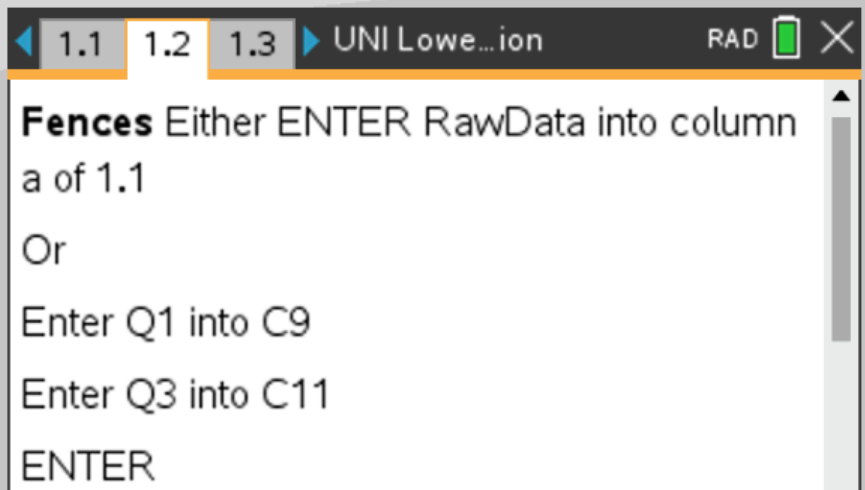 CAS Notes 1.6
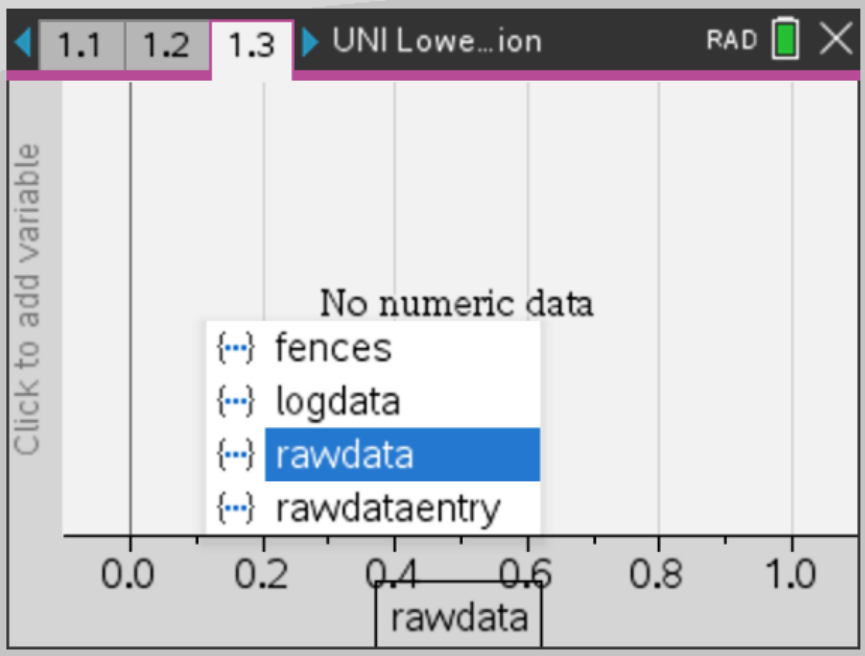 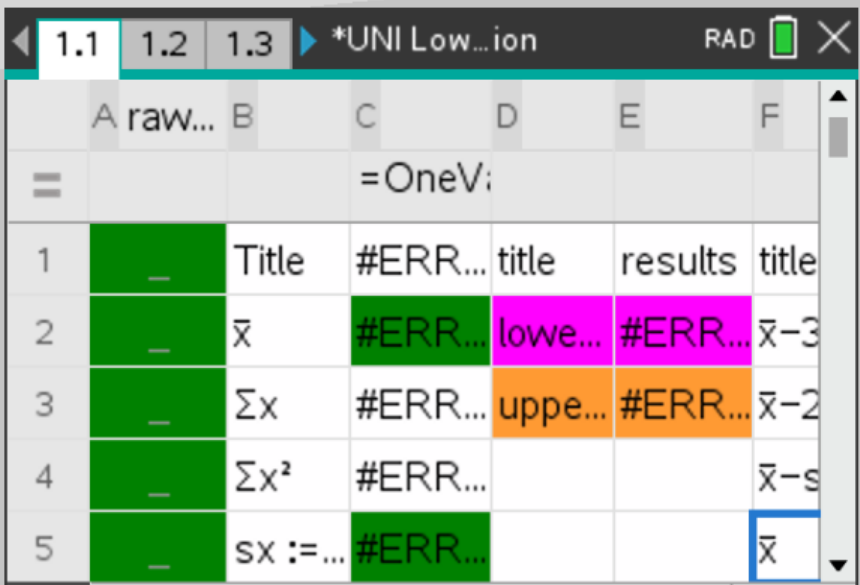 Mode, Median, Mean & Range
Hint: Start with the median!
Finisher
Use the information given to work out the set of data:


___    ___    ___    ___    ___

Mode = 3			Range = 7
Median = 5			Mean = 6
3
3
5
9
10
Keywords
Average, mean, median, mode, range, data, frequency
exercises & Summary Book